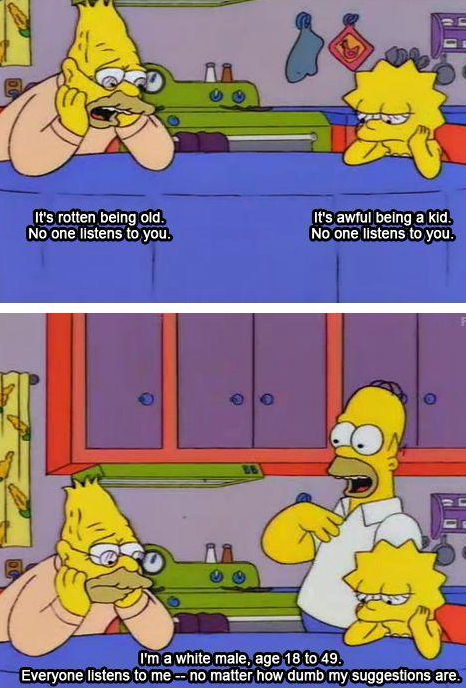 Gender Studies                                ID-10 Ms. Lindsay
Aim: How do different nationalities experience our society?

Do Now: Look the image on your table. 
Discuss as a group & determine the main idea.
Do you agree or disagree? Explain.  

HW Due Today: None
VOCABULARY
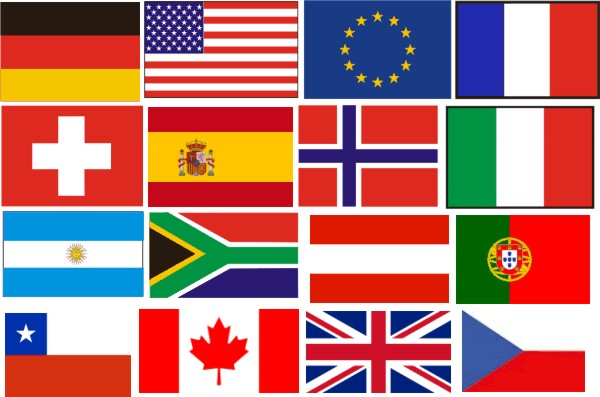 Nationality – 

Migration –
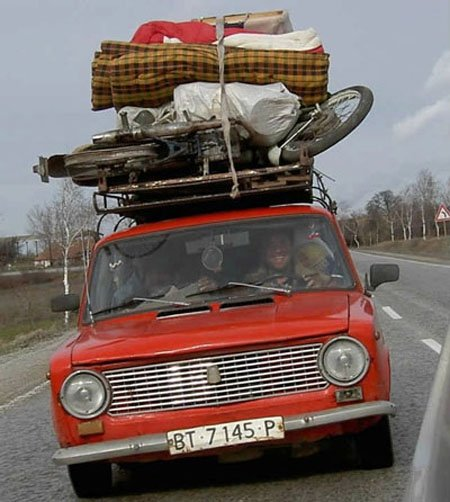 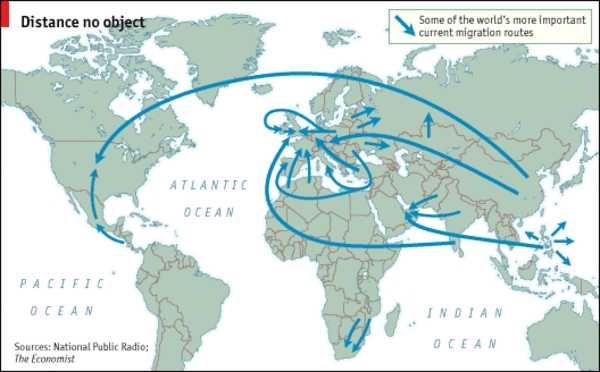 [Speaker Notes: the country you born in/have citizenship in 

moving to another place permanently (to live)]
Share Your Experience
How is life in your home country different than the US?


What was the migration experience like?
Writing Piece – Due ID-13[Thursday for B; Friday for A, C, D]
Task: Write a poem/story that reflects your identity (gender, race, nationality)

Outcomes
Student voice, Conventions, Connections

Activities: 
Look at models
Peer/family interviews
Conventions lesson
Look at Models
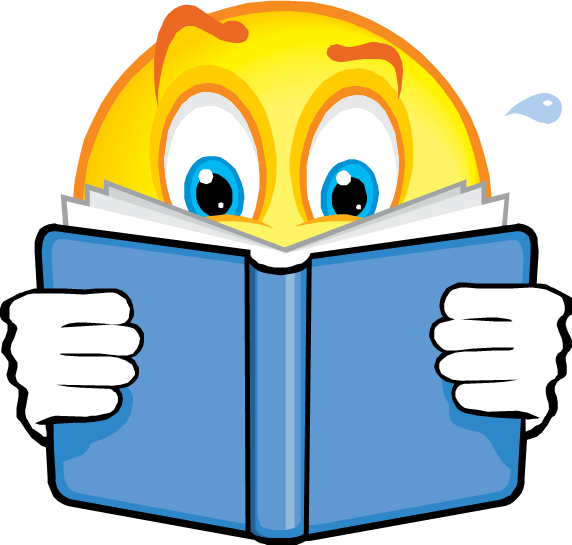 Read each model      as a group. 

Highlight/underline    what you LIKE 

Discuss as a group & be ready to share out
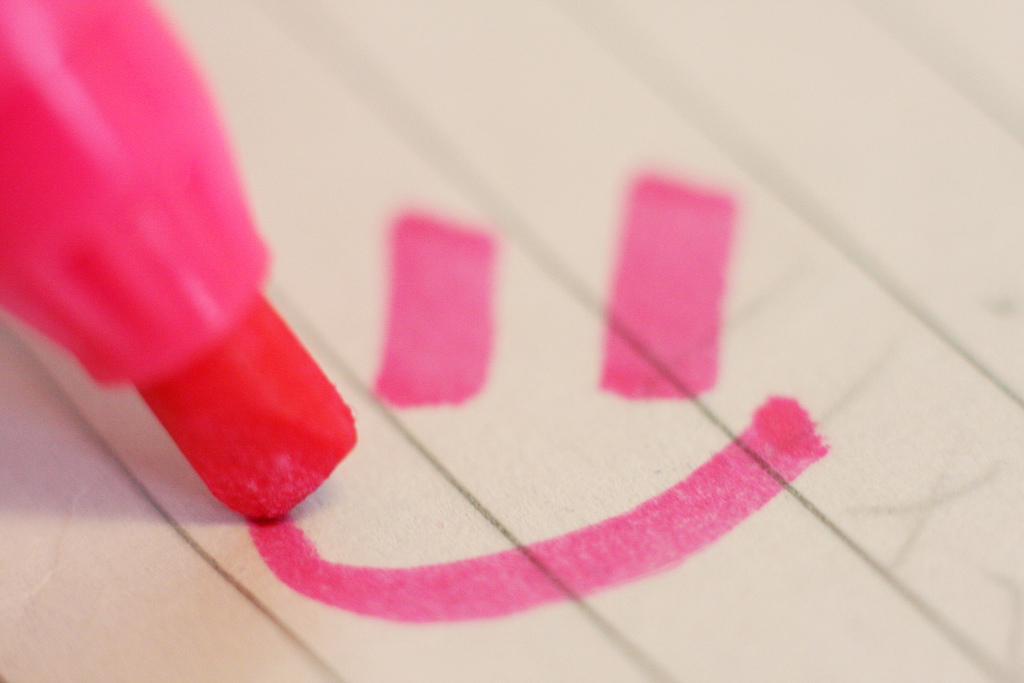 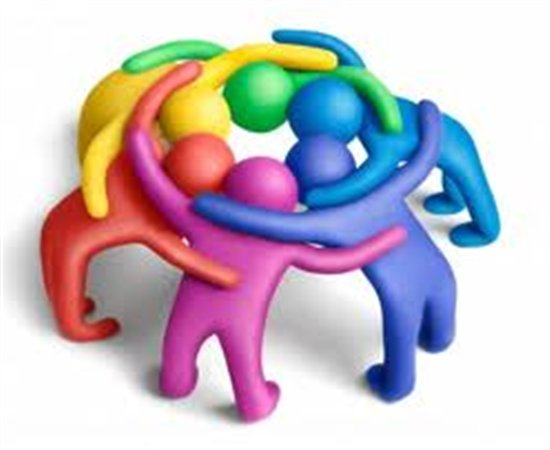 What we LIKED…
[Speaker Notes: Changing her ideas 
Repetition (counting) – EMOTION
Description – actions, people – feelings, scenery 
“the personal is political” 
Video – w/voice, poem written 
Migration 

Rhythm – list, short phrases 
Experience/memory 
Emotion – of hers, of family’s, of reader’s
Makes you feel like you’re there 
Native language]
HOMEWORKIs there a connection between language and how we think and behave?
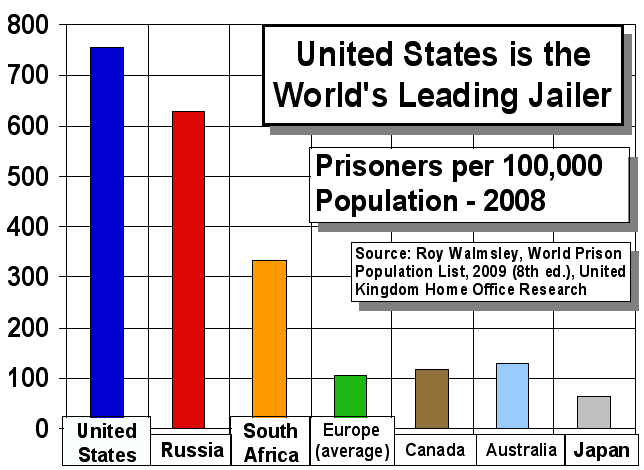 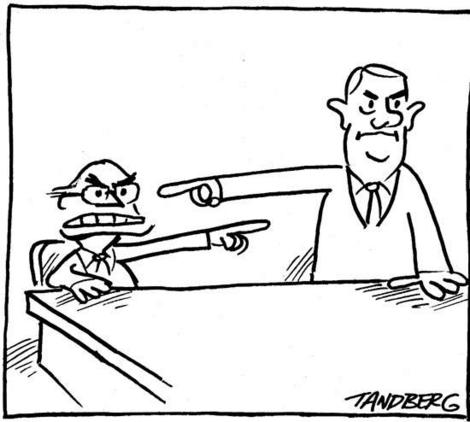